Элементы системы управления внутренними (операционными) рисками в Федеральном казначействе
Заместитель руководителя 
Федерального казначейства

А.Ю. Демидов
ВИДЫ ВНУТРЕННЕГО КОНТРОЛЯ И ВНУТРЕННЕГО АУДИТА
В ФЕДЕРАЛЬНОМ КАЗНАЧЕЙСТВЕ
Внутренний аудит
Внутренний контроль
функциональный контроль
аудит функциональной деятельности
административный контроль
аудит административной деятельности
ОЦЕНКА
контроль закупок
аудит в сфере закупок
надежности
контроль в сфере ИТ
аудит в сфере ИТ
финансовый контроль
финансовый аудит
классификаторы внутренних рисков
карты внутреннего контроля
2
ФУНКЦИОНИРОВАНИЕ СИСТЕМЫ ВНУТРЕННЕГО КОНТРОЛЯ И ВНУТРЕННЕГО АУДИТА В ФЕДЕРАЛЬНОМ КАЗНАЧЕЙСТВЕ
Внутренний контроль
последующий оперативный внутренний автоматизированный контроль
функциональный контроль
административный контроль
контроль закупок
контроль в сфере ИТ
ОТЧЕТНОСТЬ:
финансовый контроль
количество
системность
Внутренний аудит
объем финансовых нарушений
классификаторы внутренних рисков
3
ФУНКЦИОНИРОВАНИЕ СИСТЕМЫ УПРАВЛЕНИЯ ВНУТРЕННИМИ (ОПЕРАЦИОННЫМИ) РИСКАМИ
В ФЕДЕРАЛЬНОМ КАЗНАЧЕЙСТВЕ
Внутренний аудит
Внутренний контроль
выявление рискоемких направлений деятельности
закупки товаров, работ, услуг
административная работа
…
возможные риски:
коррупционные риски
риск недостижения целей
риск финансовых потерь
применение инструментов управления рисками 
(формирование карт внутреннего контроля, классификаторов рисков и т.п.)
4
ЭЛЕМЕНТЫ УПРАВЛЕНИЯ ВНУТРЕННИМИ (ОПЕРАЦИОННЫМИ) РИСКАМИ 
В ФЕДЕРАЛЬНОМ КАЗНАЧЕЙСТВЕ
РЕГЛАМЕНТАЦИЯ
Приказ о форме и сроках представления отчетности о результатах проверок
Стандарт внутреннего контроля
Порядок интегральной 
Оценки
Порядок 
внешней 
Оценки
Стандарты внутреннего контроля и внутреннего аудита
Стандарт последующего оперативного внутреннего автоматизированного контроля
ИСТОЧНИКИ ИНФОРМАЦИИ О РИСКАХ
Перечни операций и действий, осуществляемых в структурном подразделении
Результаты 
внутреннего контроля 
и внутреннего аудита
Результаты анализа НПА, ПА по направления  деятельности
Результаты проверок 
КНО
Результаты анкетирования 
и внешней оценки
Отчетность о контрольной 
и аудиторской деятельности
Классификаторы рисков
5
ПРИМЕР ФОРМИРОВАНИЯ  КАРТЫ ВНУТРЕННЕГО КОНТРОЛЯ В ФЕДЕРАЛЬНОМ КАЗНАЧЕЙСТВЕ
Анализ предмета контроля
Перечень операций, осуществляемых подразделением
изменения НПА
перечни выявляемых нарушений
классификаторы внутренних рисков
Карта внутреннего контроля 
на очередной год
оценка эффективности контрольных действий
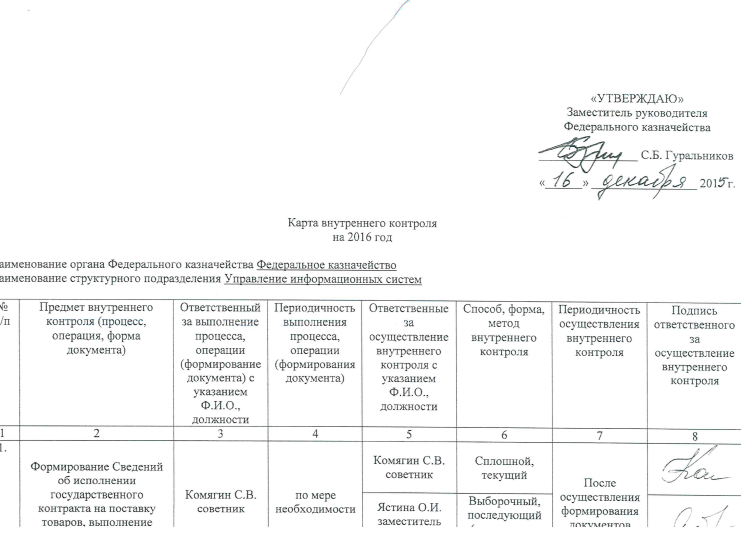 жалобы и обращения граждан и организаций
автоматических действий
иная информация
визуальных действий
смешанных действий
ПРИМЕР:
6
ПРИМЕР ФОРМИРОВАНИЯ  КЛАССИФИКАТОРА ВНУТРЕННИХ (ОПЕРАЦИОННЫХ) РИСКОВ 
В ФЕДЕРАЛЬНОМ КАЗНАЧЕЙСТВЕ
идентификация
 внутреннего риска
Перечень объектов 
воздействия риска
изменения НПА
перечни выявляемых нарушений
отчетность о результатах внутреннего контроля и внутреннего аудита
оценка внутреннего риска
классификатор внутренних (операционных) рисков
результаты интегральной оценки
значимость
жалобы и обращения граждан и организаций
вероятность
уровень риска
иная информация
ПРИМЕР:
7
ВЫВОДЫ
Управление рисками должно:
1. В условиях ограничения ресурсов осуществляться 
путем концентрации на наиболее важных областях деятельности;
2. Обеспечивать стабильное функционирование организации
8
Спасибо за внимание
9